Figure 3. Histone H3 N-terminal mutations reduce the dependence on Gal4 for DNA replication from a ARS1 ...
Nucleic Acids Res, Volume 29, Issue 22, 15 November 2001, Pages 4570–4580, https://doi.org/10.1093/nar/29.22.4570
The content of this slide may be subject to copyright: please see the slide notes for details.
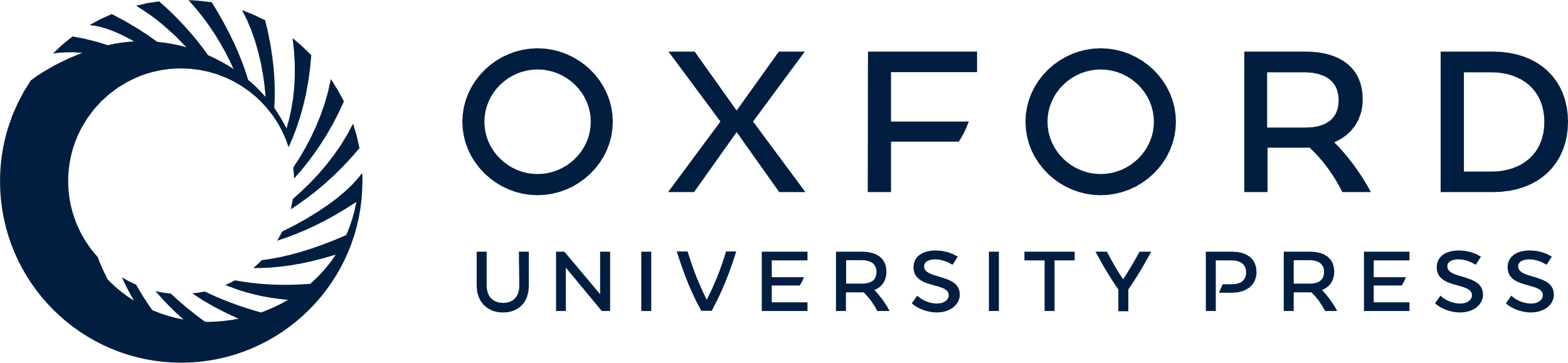 [Speaker Notes: Figure 3. Histone H3 N-terminal mutations reduce the dependence on Gal4 for DNA replication from a ARS1 plasmid. Yeast cells containing the wild-type or mutant H3 were transformed with a centromeric plasmid bearing the modified ARS1 sequence shown in the diagram at the top. Cells were either grown on galactose to induce the activating function of Gal4 (+) or on glucose to repress Gal4 (–). Stability of the test plasmid, which reflects the efficiency of replication, is expressed as the percentage of yeast cells that still retained the plasmid after non-selective growth for 14 generations. The results are an average of three independent experiments.


Unless provided in the caption above, the following copyright applies to the content of this slide:]